Observation and coupling measurements of the Higgs boson in the diphoton decay channel in ATLAS
Hongtao Yang
University of Wisconsin-Madison
Outline
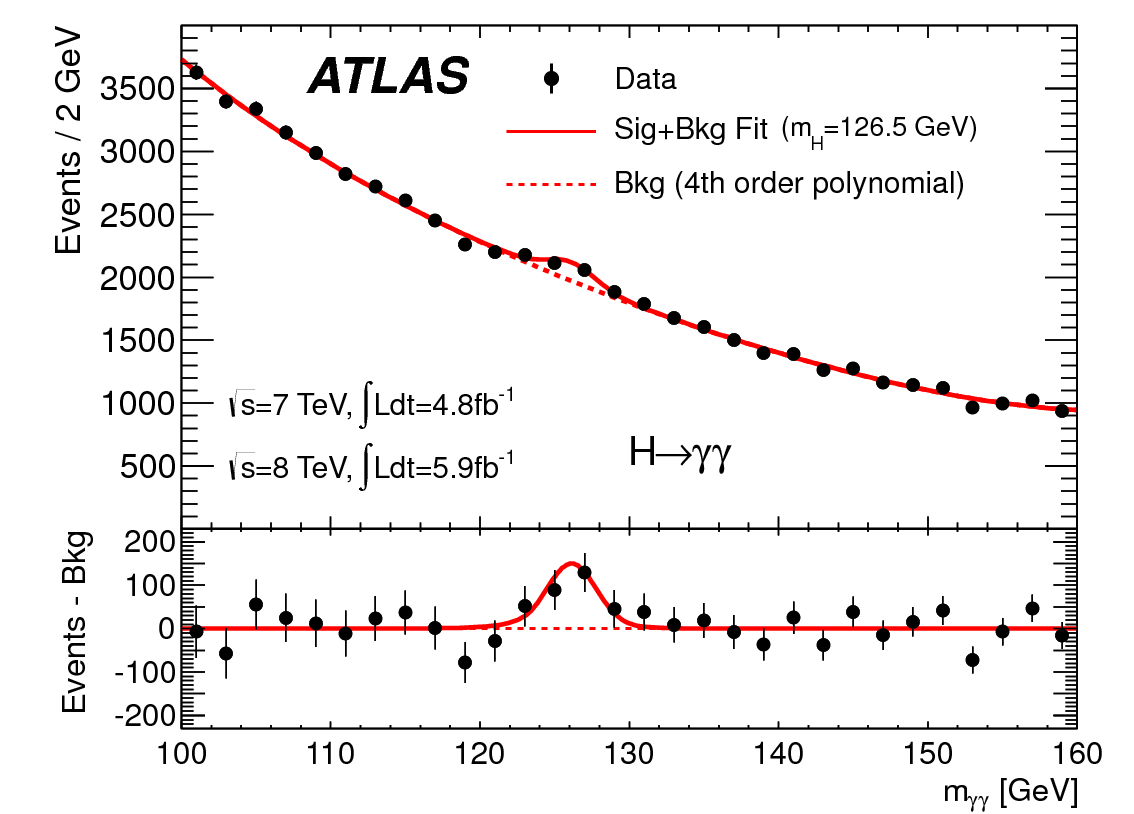 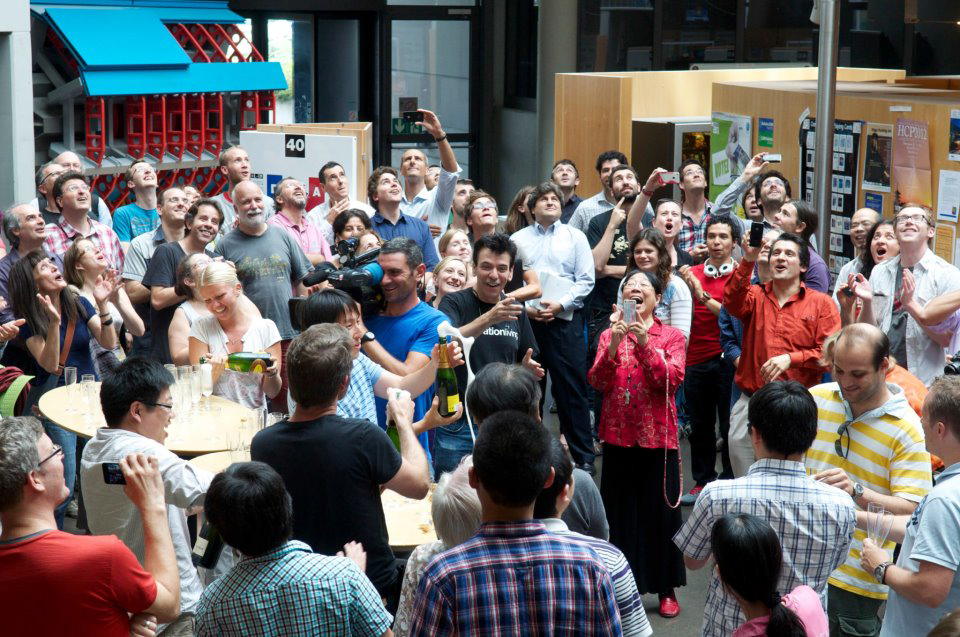 ATLAS Higgs group celebrating the discovery of the Higgs-like boson on July 4th, 2012
Phys. Lett. B 716 (2012) 1-29
2
Production and Decay
arXiv:1101.0593, arXiv:1201.3084
Production
Decay
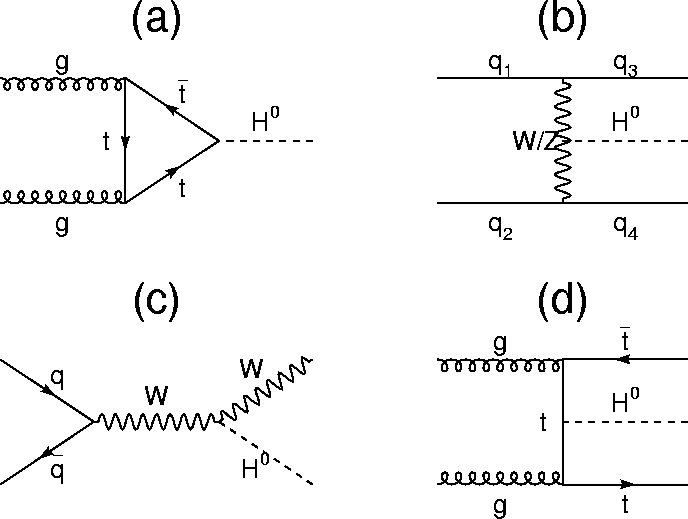 Dominant
3
Background
Both photons are not fake
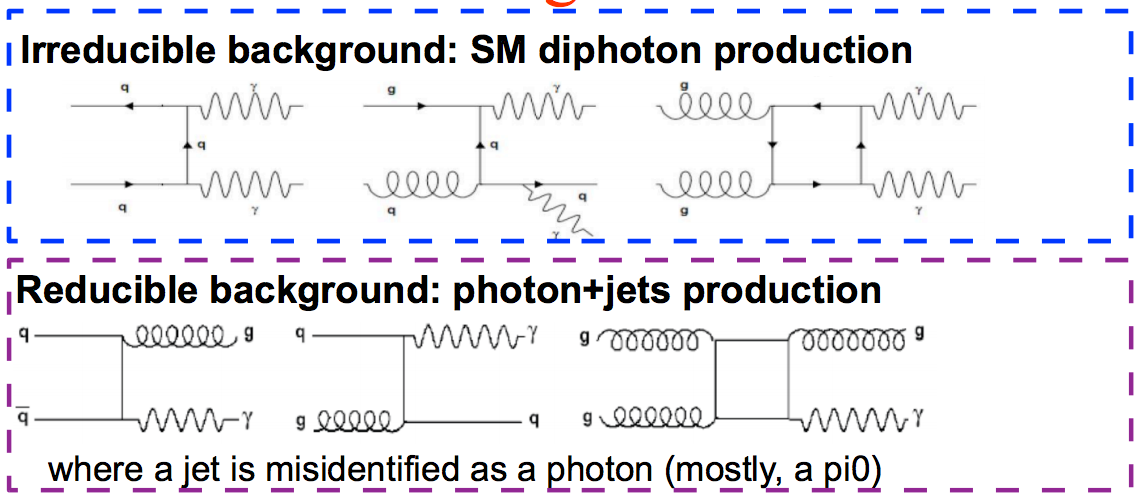 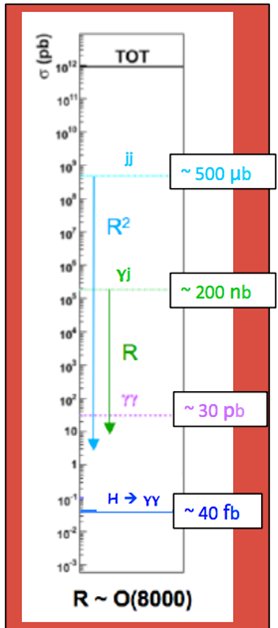 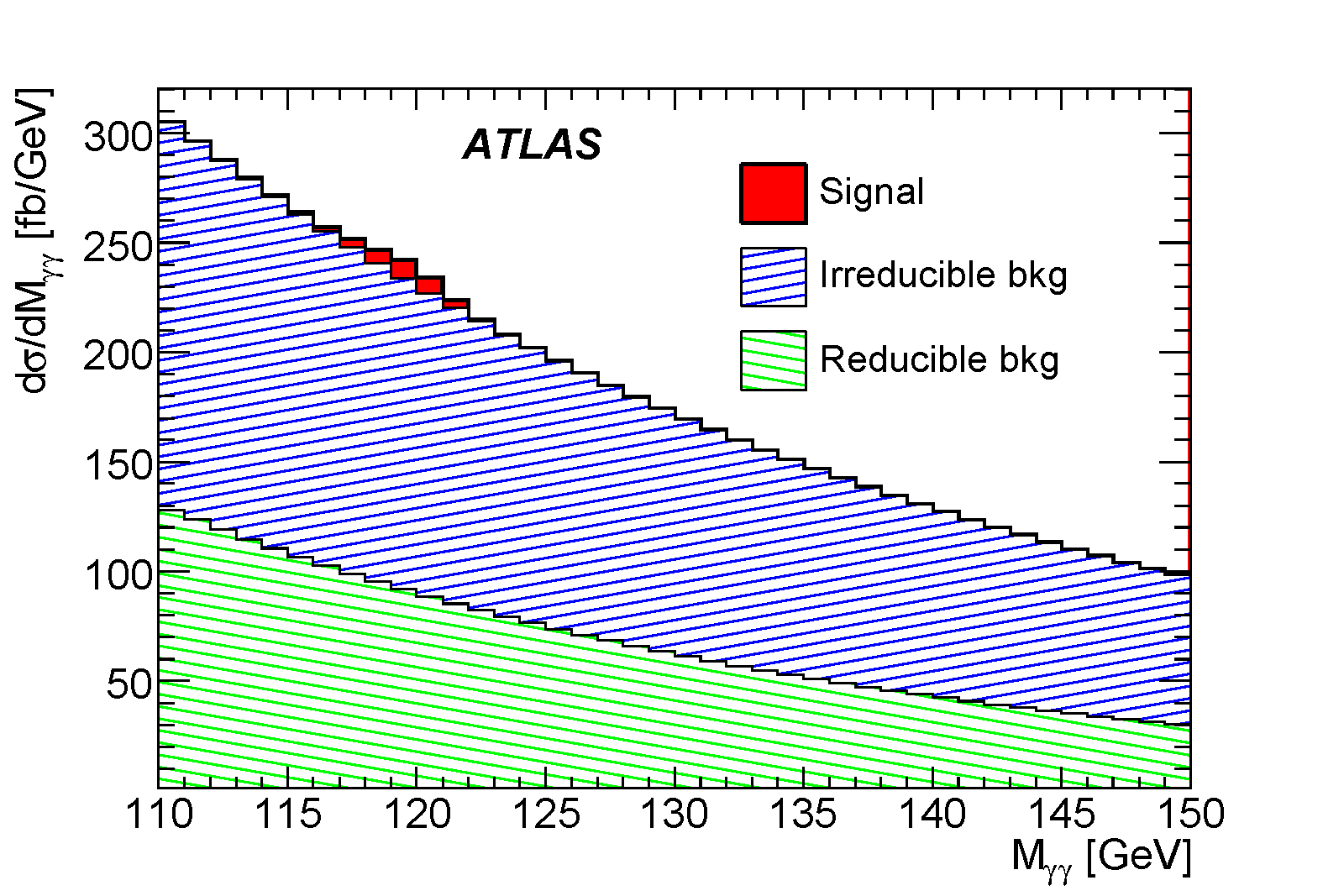 arXiv:0901.0512
4
https://twiki.cern.ch/twiki/bin/view/AtlasPublic/LuminosityPublicResults
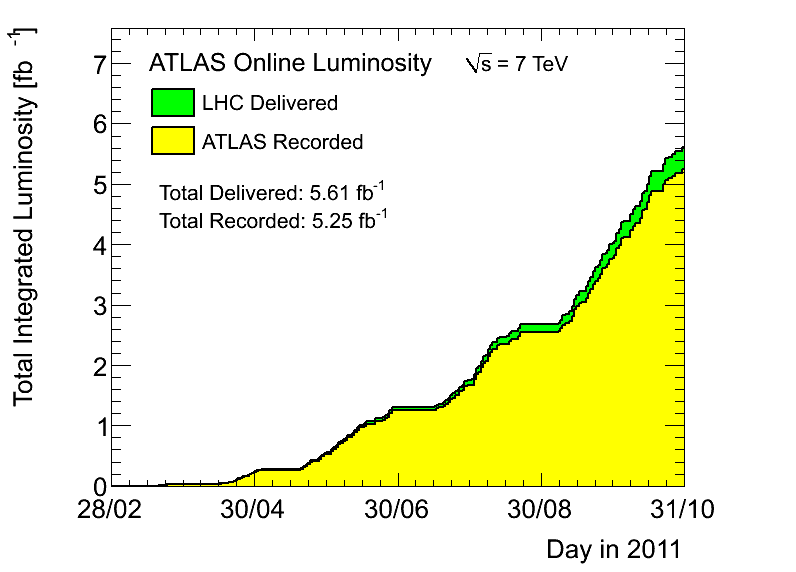 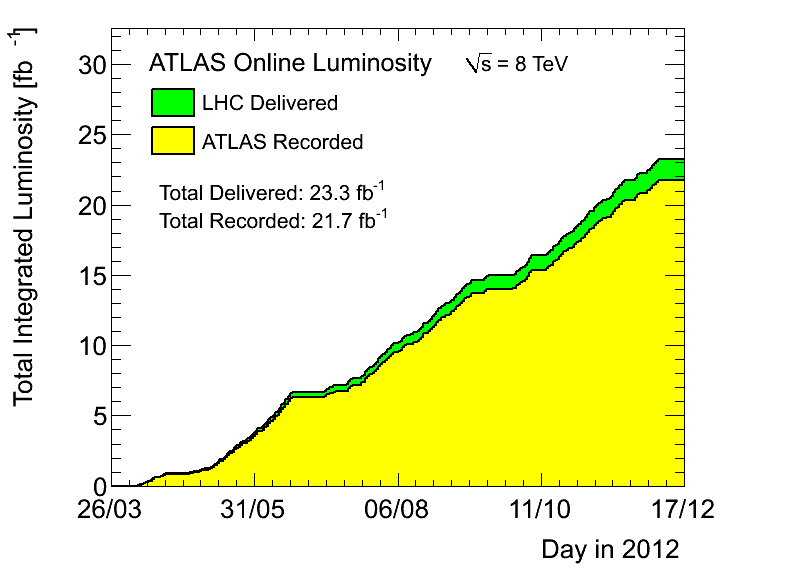 5
Invariant mass spectrum
arXiv:1307.1427
6
Categorization
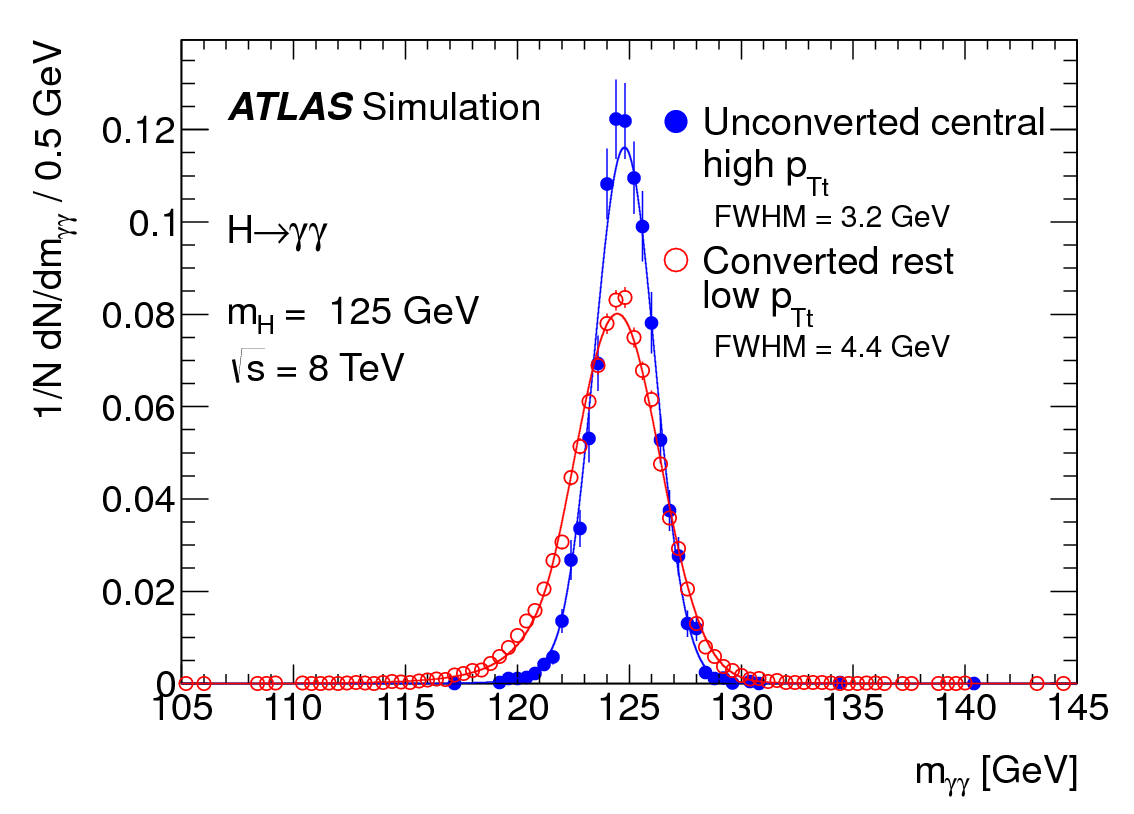 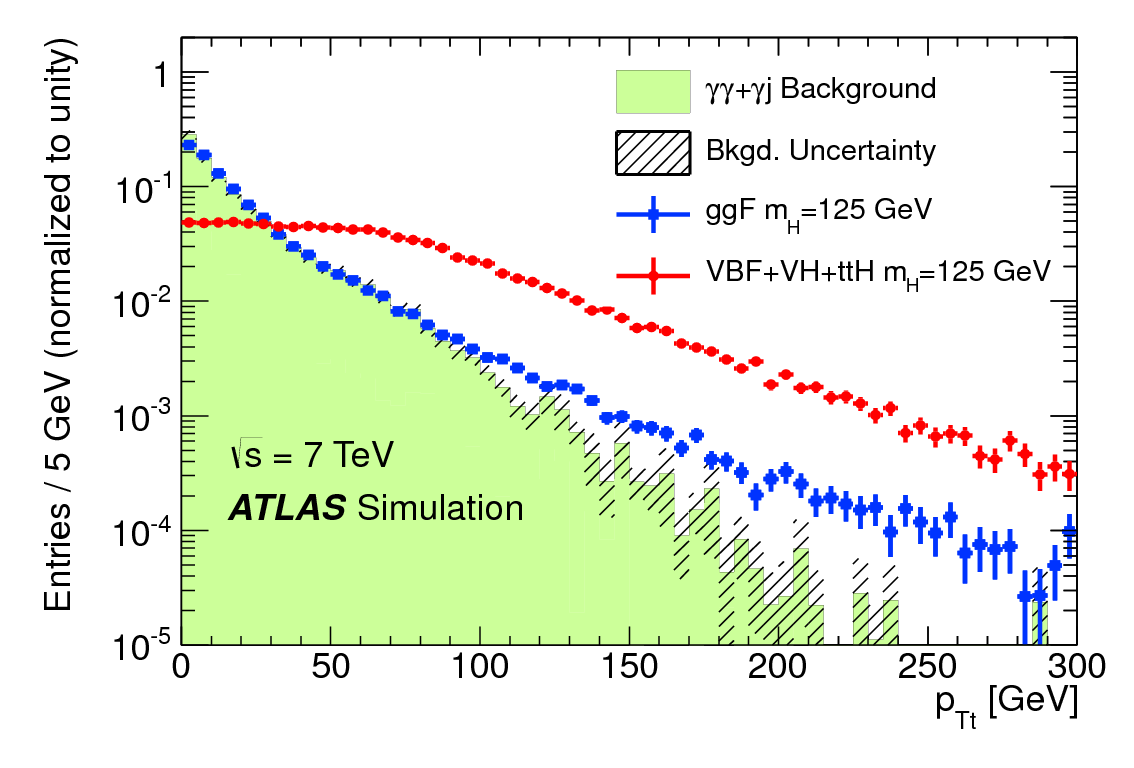 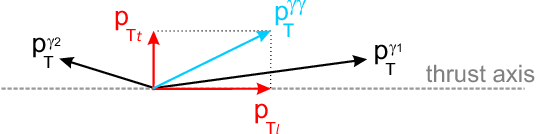 ATLAS-CONF-2012-091
7
Categorization
ATLAS-CONF-2013-012
8
Signal decomposition
54.1~76.0% VBF
29.7~63.2% WH 17.2~47.6% ZH
arXiv:1307.1427
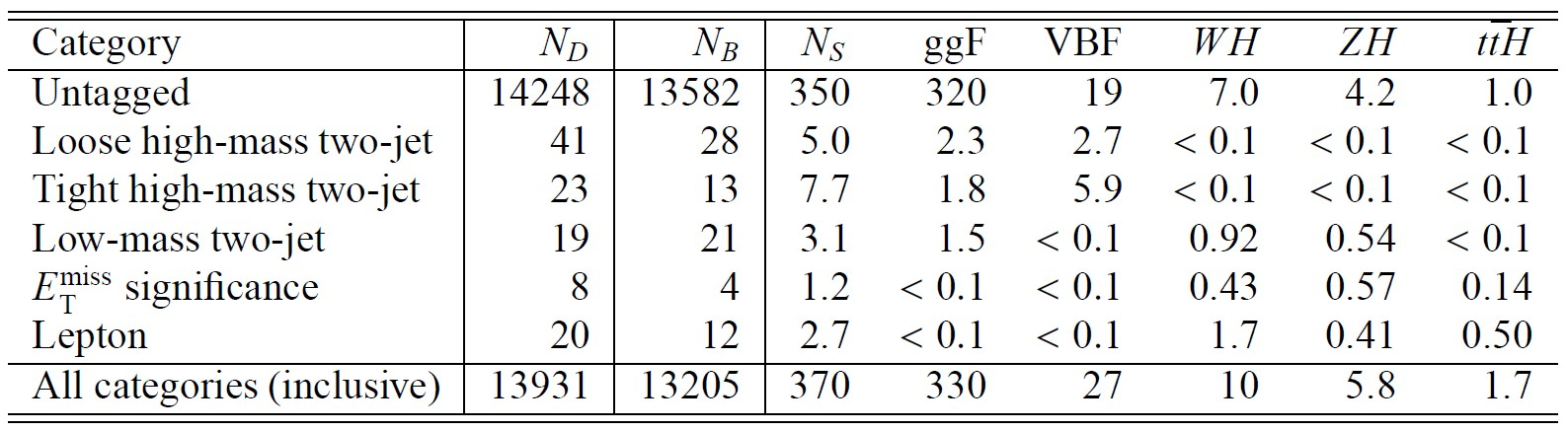 9
Signal significance
arXiv:1307.1427
10
Signal strength
Inclusive
model independent
Categorized
model dependent
11
Mass measurement
ATLAS-CONF-2013-012
12
Inclusive signal strength measurement
arXiv:1307.1427
13
Coupling with fermions vs. coupling with bosons
@125.5 GeV
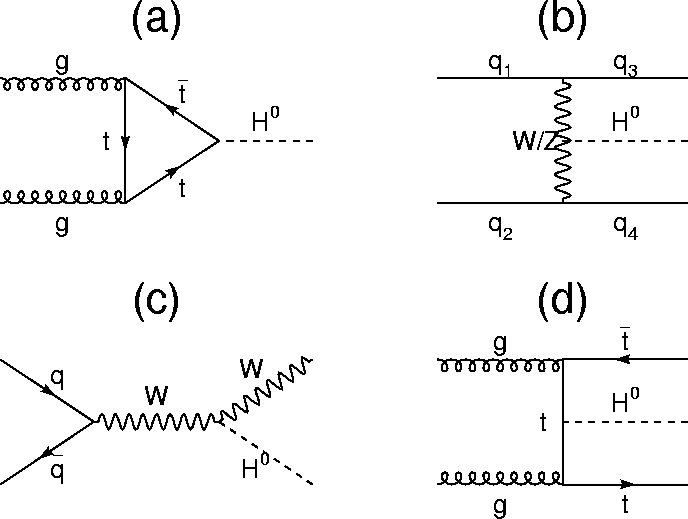 arXiv:1307.1427
14
Coupling measurements results
arXiv:1307.1427
15
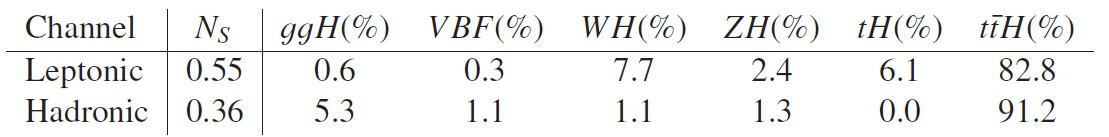 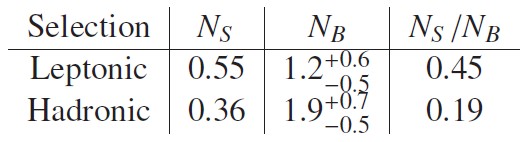 ATLAS-CONF-2013-080
16
ATLAS-CONF-2013-080
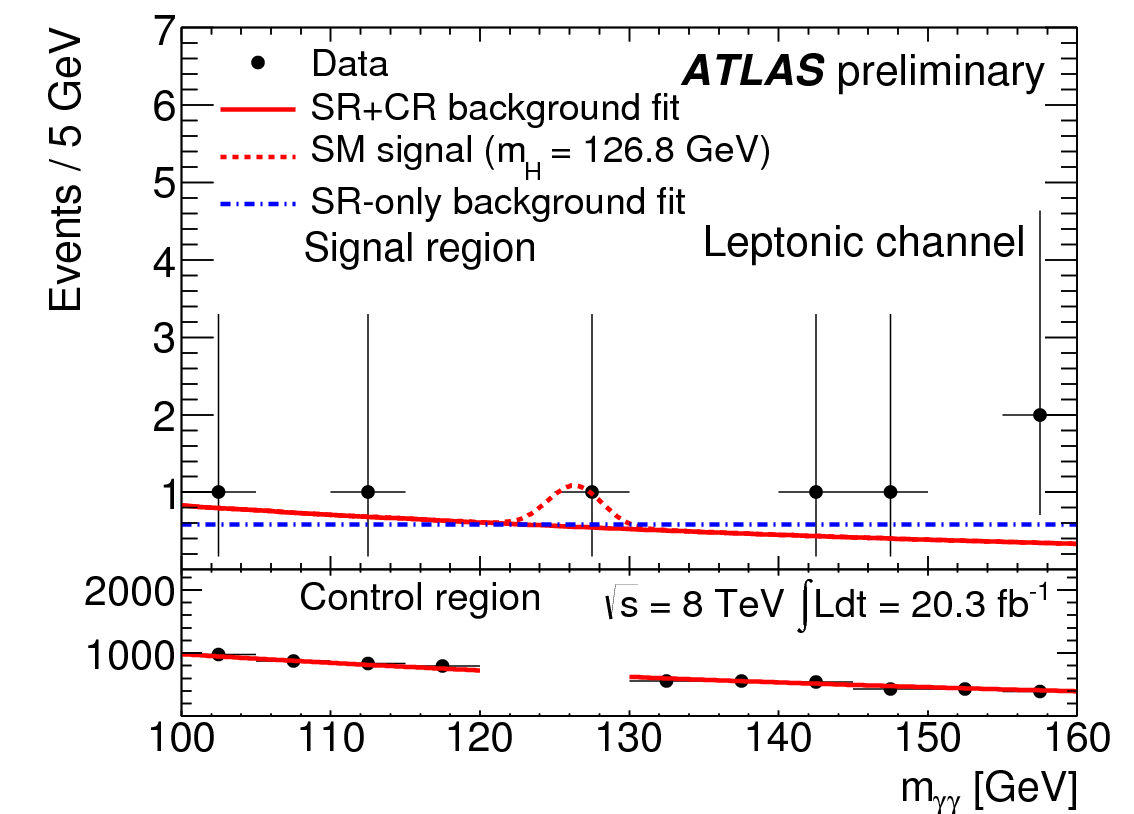 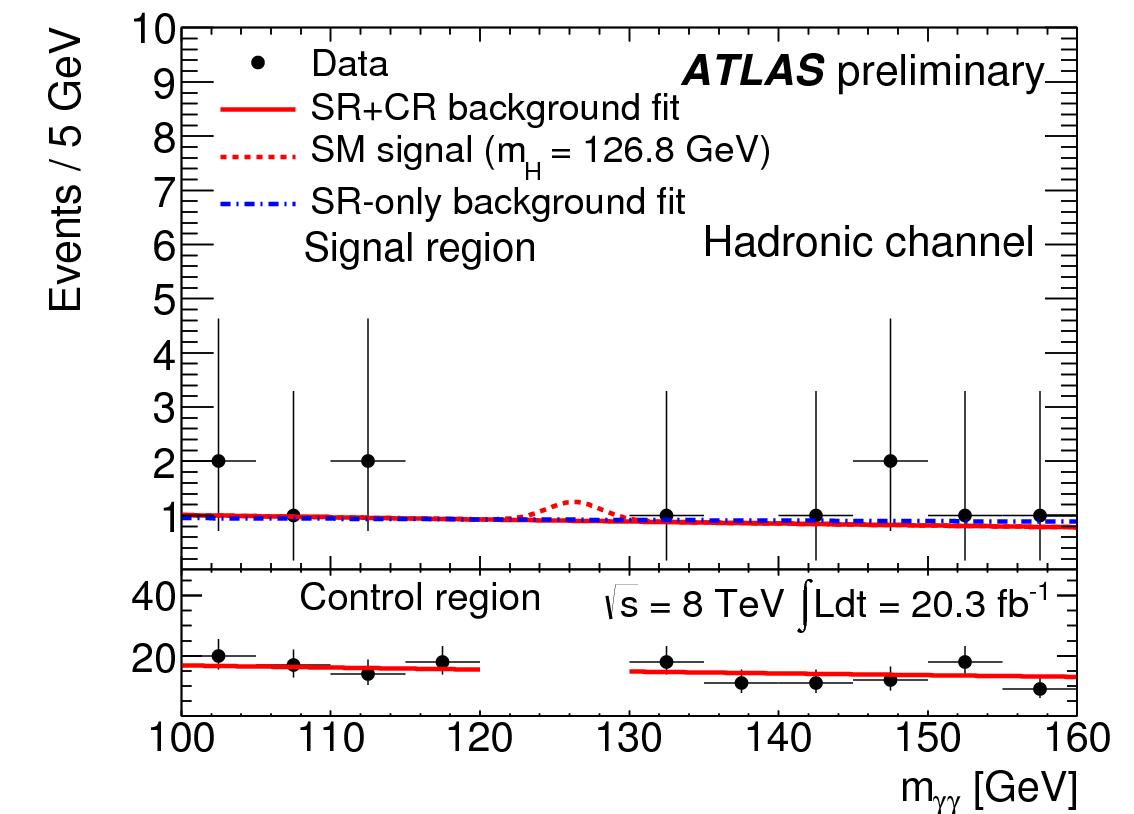 One candidate!
17
Conclusion I
18
Conclusion II
19
Bonus: Animated Invariant mass spectrum
https://twiki.cern.ch/twiki/pub/AtlasPublic/HiggsPublicResults/Hgg-FixedScale-Short2.gif
20
References
arXiv:0901.0512: Expected Performance of the ATLAS Experiment, Detector, Trigger and Physics
arXiv:1101.0593: Handbook of LHC Higgs Cross Sections: 1. Inclusive Observables
arXiv:1201.3084: Handbook of LHC Higgs Cross Sections: 2. Differential Distributions
ATLAS-CONF-2012-091: Observation of an excess of events in the search for the Standard Model Higgs boson in the gamma-gamma channel with the ATLAS detector
Phys. Lett. B 716 (2012) 1-29: Observation of a New Particle in the Search for the Standard Moddel Higgs Boson with the ATLAS Detector at the LHC 
ATLAS-CONF-2013-012: Measurements of the properties of the Higgs-like boson in the two photon decay channel with the ATLAS detector using 25 fb−1 of proton-proton collision data
arXiv:1307.1427: Measurements of Higgs boson production and couplings in diboson final states with the ATLAS detector at the LHC
ATLAS-CONF-2013-080: Search for ttH production in the H → γγ channel at √s = 8 TeV with the ATLAS detector
21
Back up
22
Peak significance in the inclusive spectrum
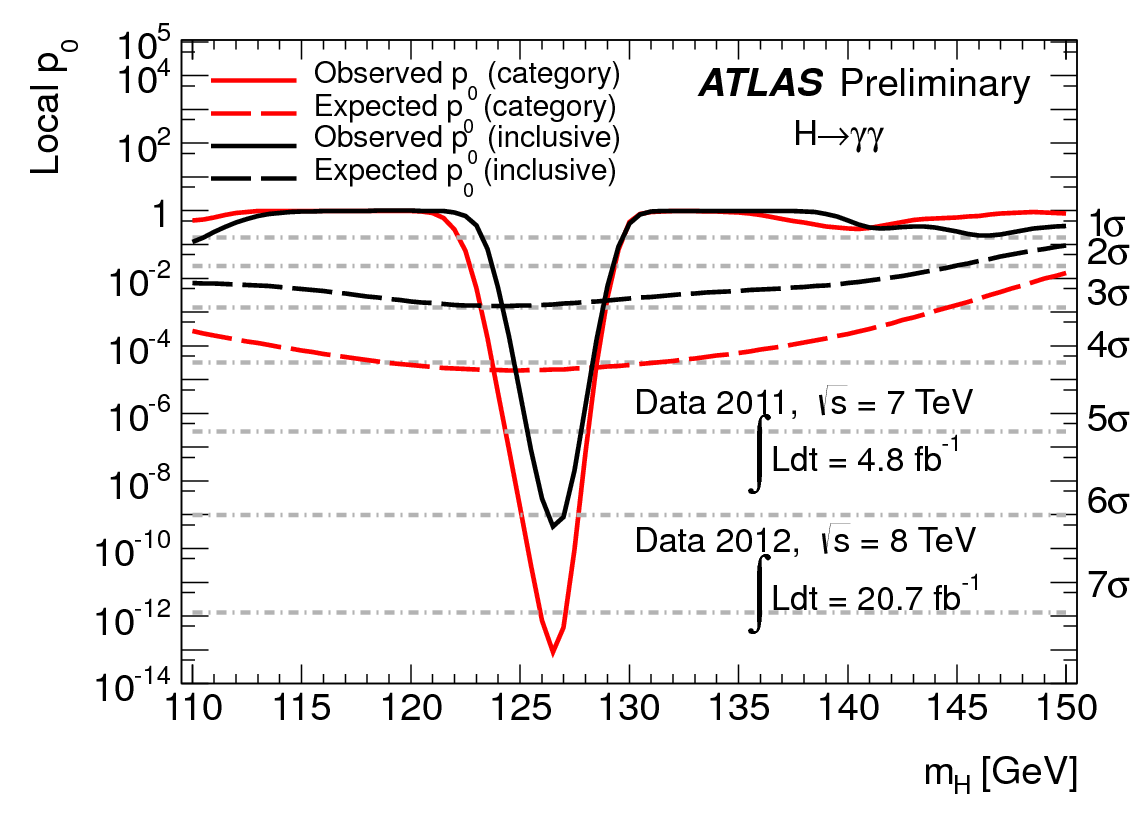 ATLAS-CONF-2013-012
23
VBF categories
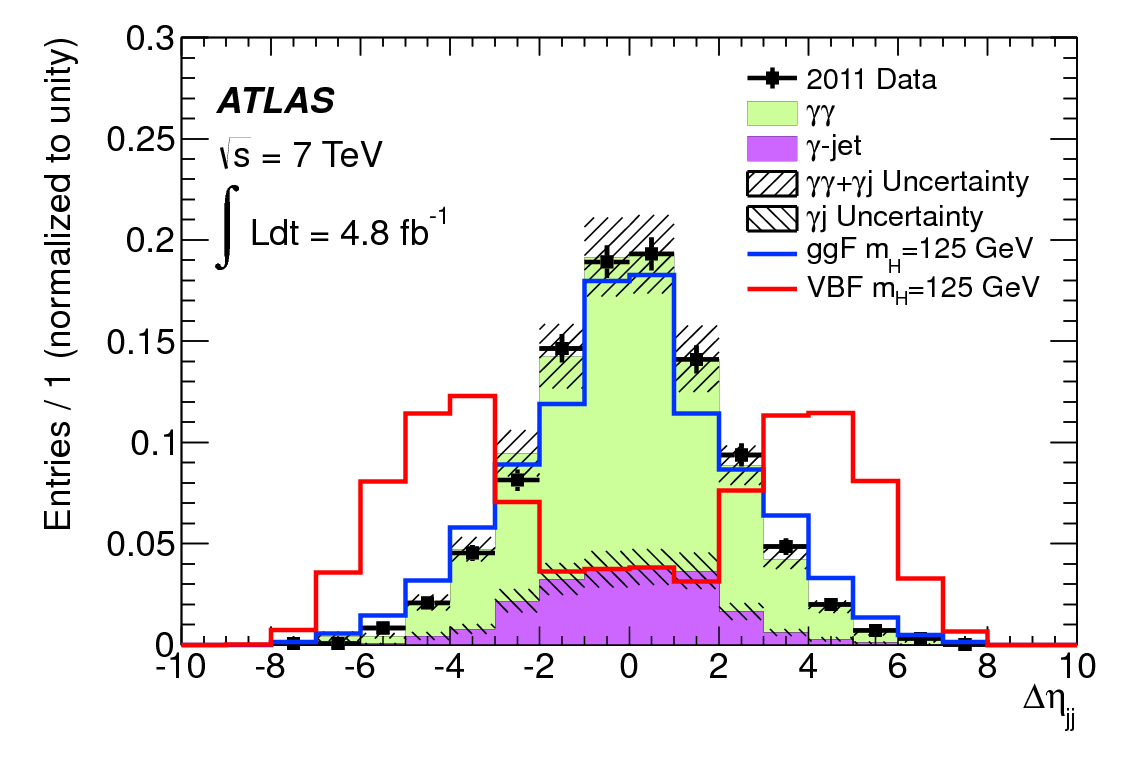 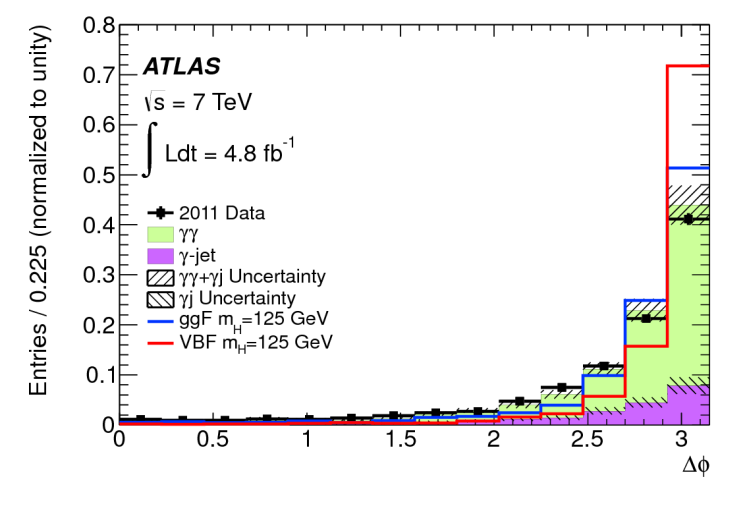 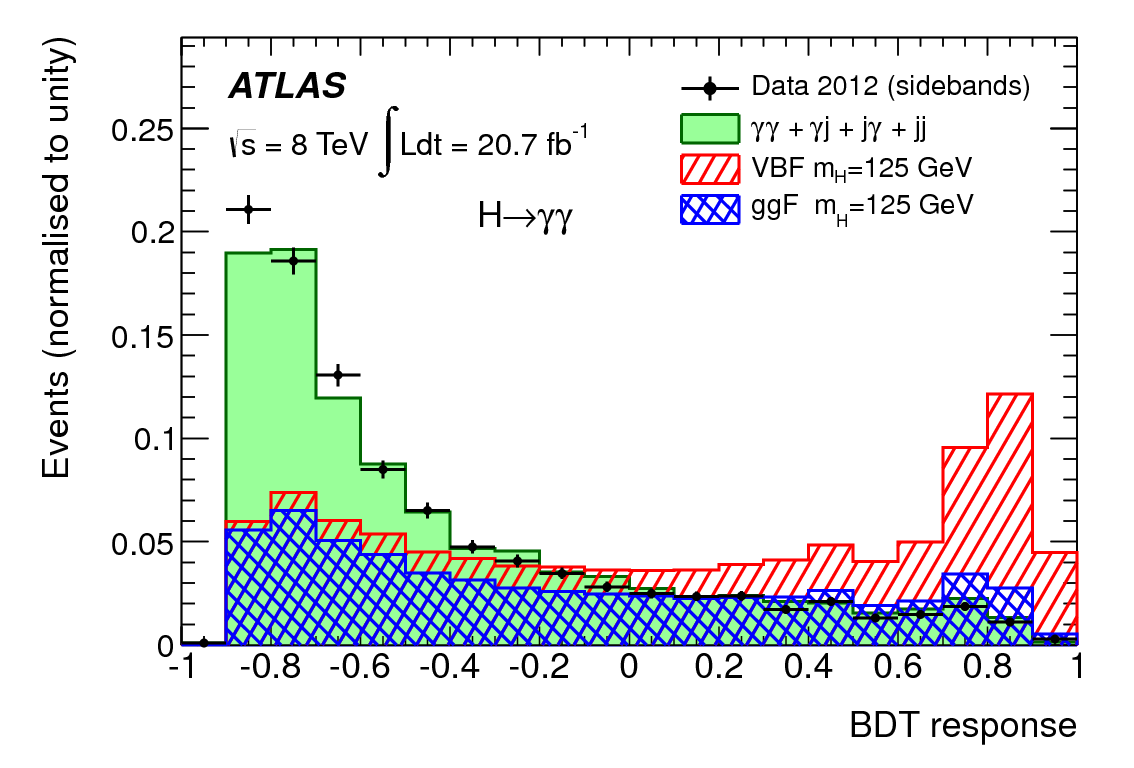 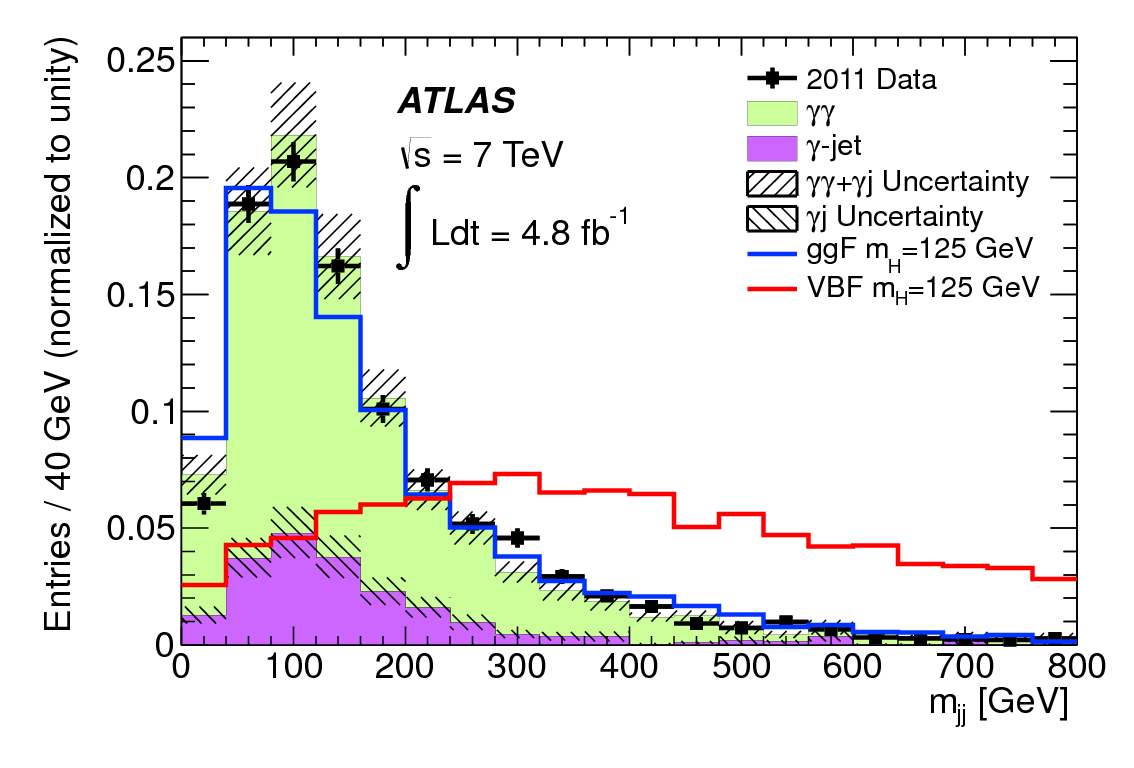 Tight
Loose
24
Phys. Lett. B 716 (2012) 1-29, arXiv:1307.1427
VH categories
arXiv:1307.1427
25
All Categories
Phys. Lett. B 716 (2012) 1-29, ATLAS-CONF-2013-012
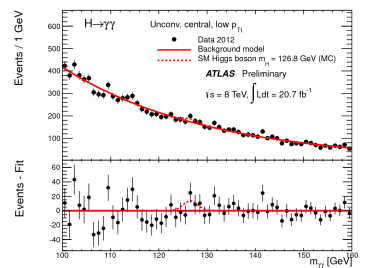 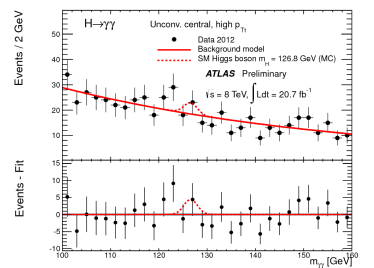 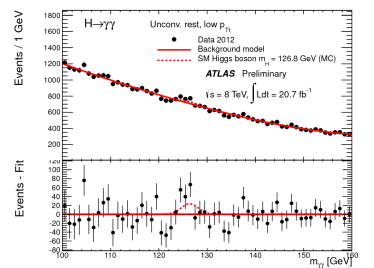 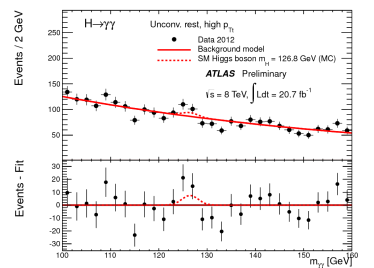 26
All Categories
Phys. Lett. B 716 (2012) 1-29, ATLAS-CONF-2013-012
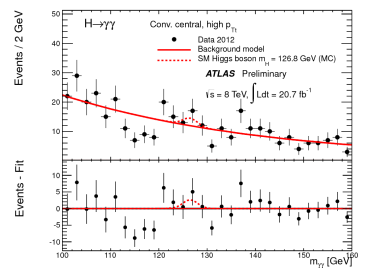 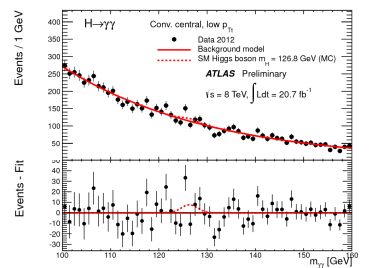 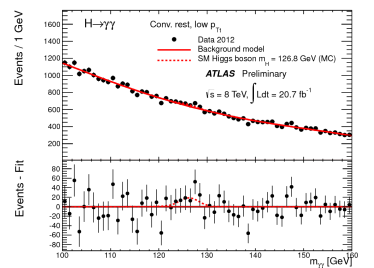 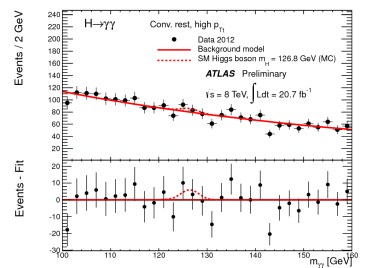 27
All Categories
Phys. Lett. B 716 (2012) 1-29, ATLAS-CONF-2013-012
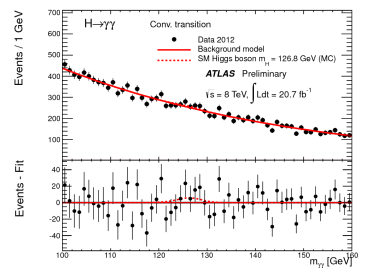 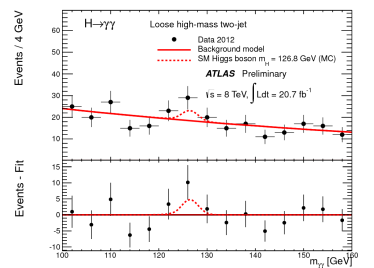 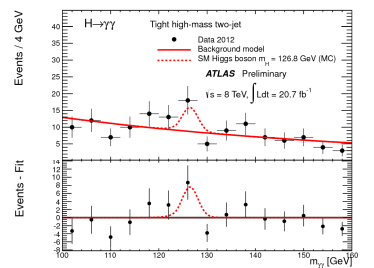 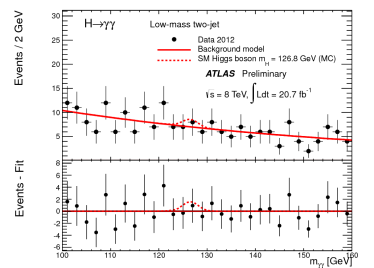 28
All Categories
Phys. Lett. B 716 (2012) 1-29, ATLAS-CONF-2013-012
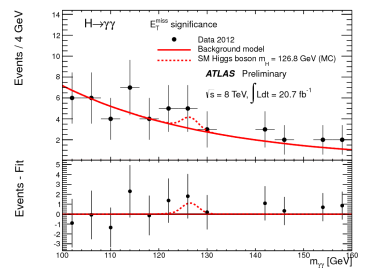 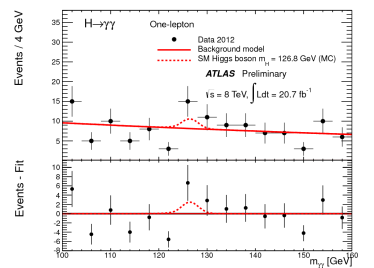 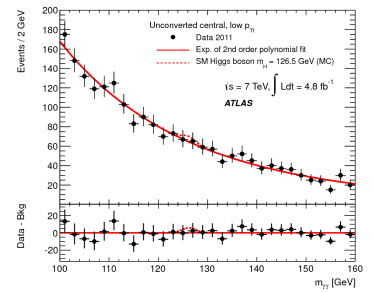 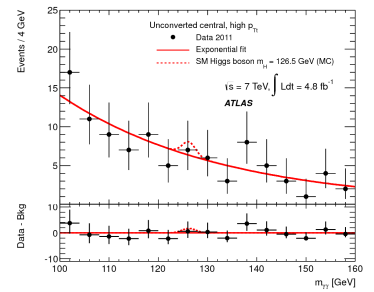 29
All Categories
Phys. Lett. B 716 (2012) 1-29, ATLAS-CONF-2013-012
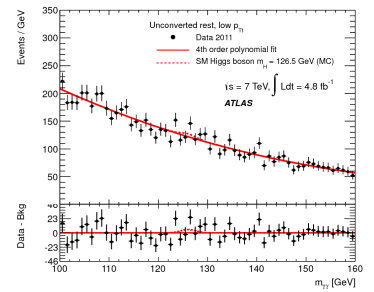 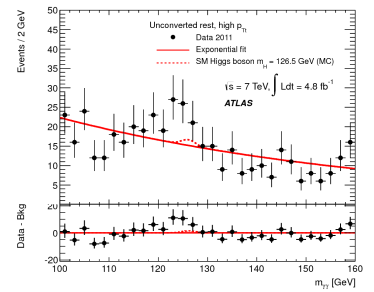 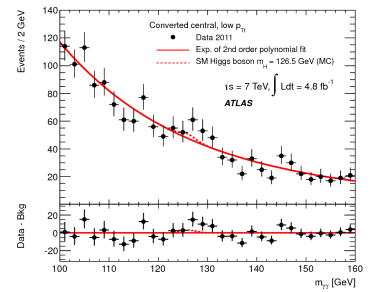 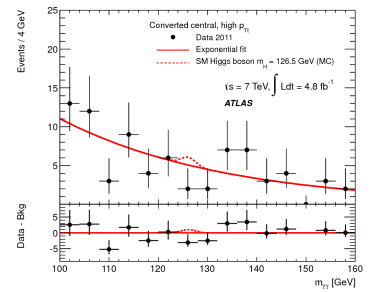 30
All Categories
Phys. Lett. B 716 (2012) 1-29, ATLAS-CONF-2013-012
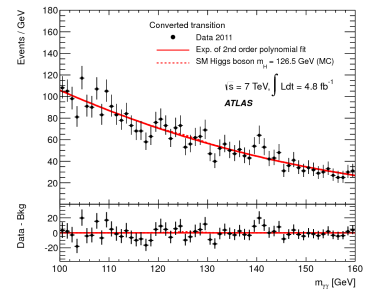 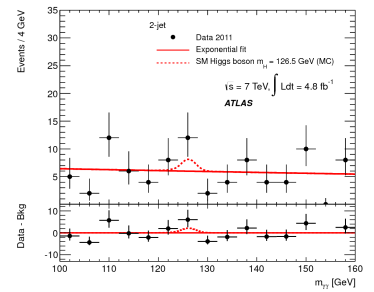 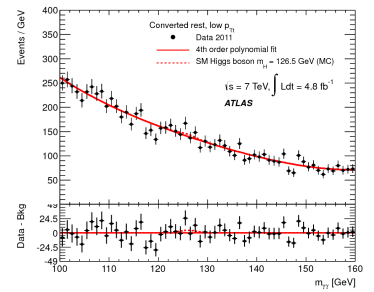 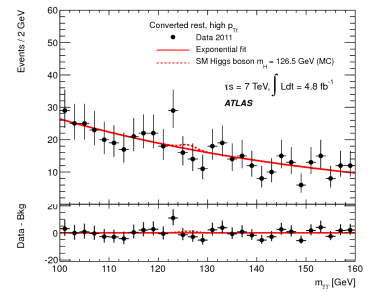 31
Signal strength in each category (8 TeV only)
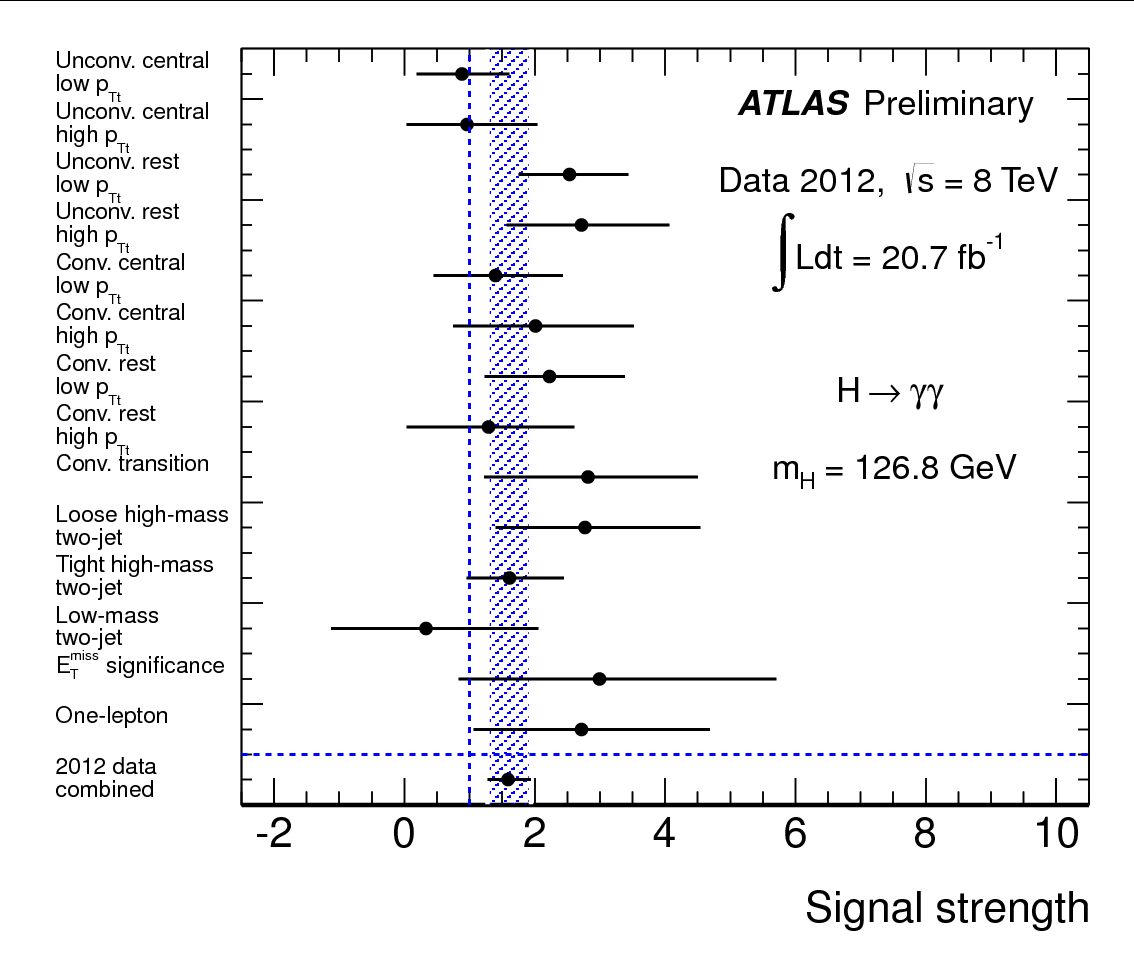 ATLAS-CONF-2013-012
32
126.8 GeV vs. 125.5 GeV
arXiv:1307.1427
33
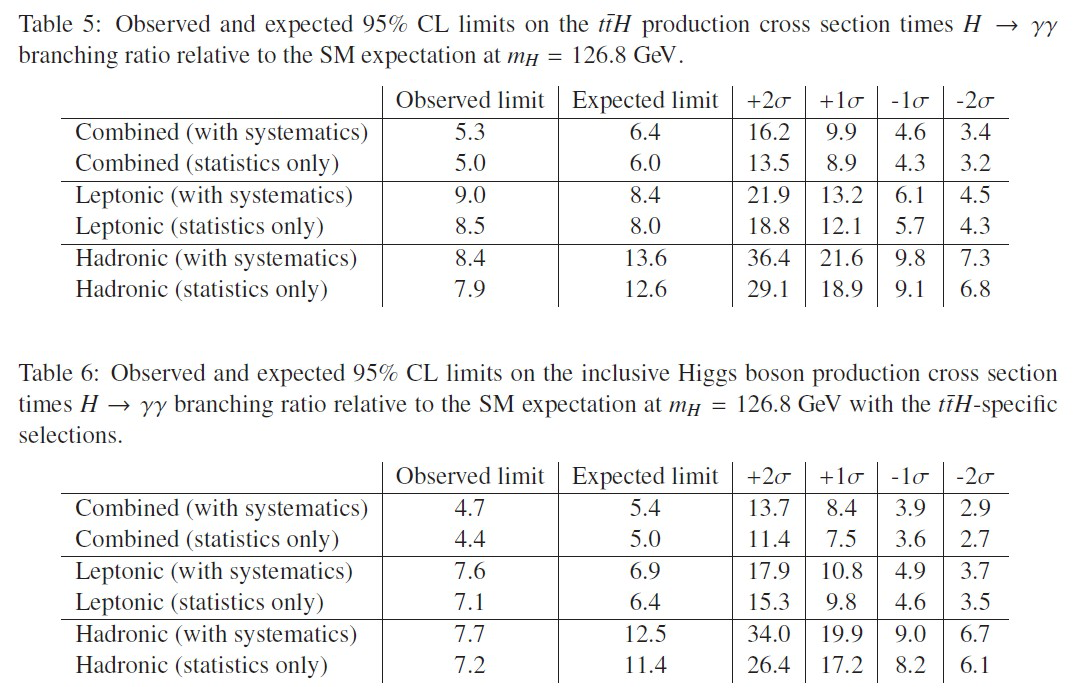 ATLAS-CONF-2013-080
34
mγγ = 126.6 GeV
Two unconverted photons with transverse momenta of 61 GeV and 39 GeV
Electron with pT = 90 GeV
MET = 43 GeV
Four jets with transverse momenta of 75 GeV, 71 GeV, 50 GeV, and 39 GeV
One of the jets is b-tagged jet (jet no. 2) with an additional soft muon inside the jet (7.2 GeV)
ATLAS-CONF-2013-080
35
Higgs production cross section @ 7/8 TeV
https://twiki.cern.ch/twiki/bin/view/LHCPhysics/CERNYellowReportPageAt7TeV2012update
https://twiki.cern.ch/twiki/bin/view/LHCPhysics/CERNYellowReportPageAt8TeV2012update
mH = 126.5 GeV
36
Uncertainty on Higgs cross section
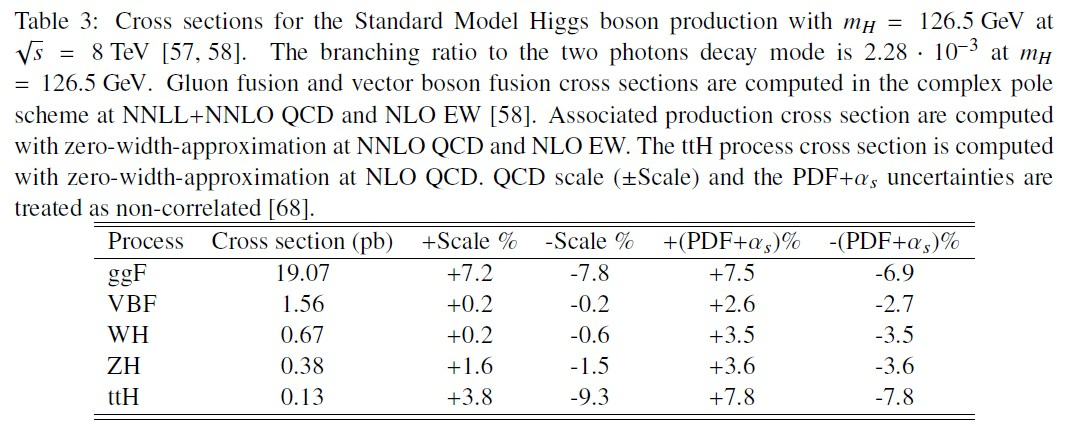 ATLAS-CONF-2013-012
37
Uncertainties on the signal yield
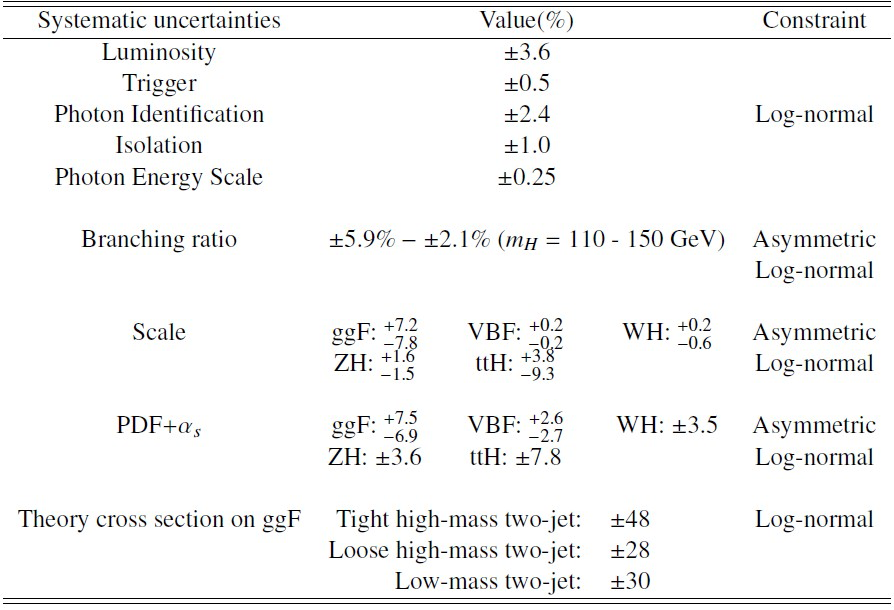 ATLAS-CONF-2013-012
38
Background model & uncertainty
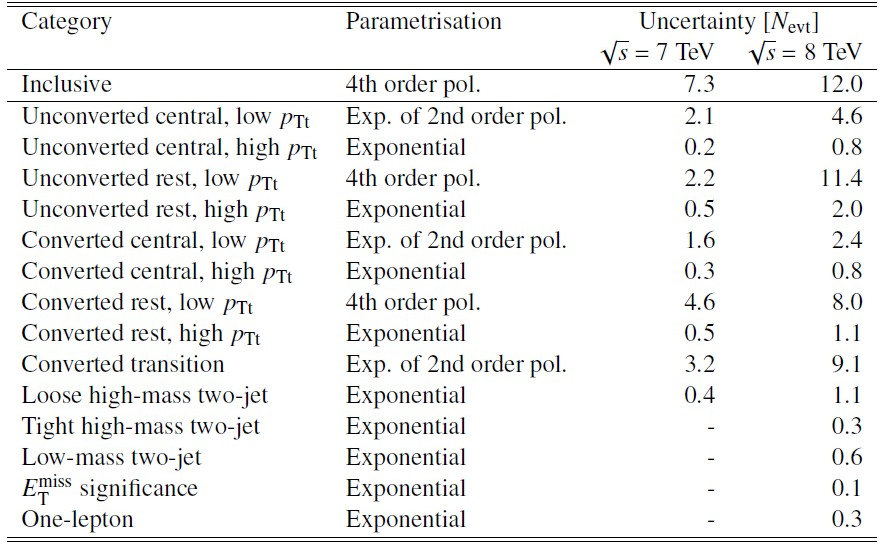 ATLAS-CONF-2013-012
39
Migration uncertainties I
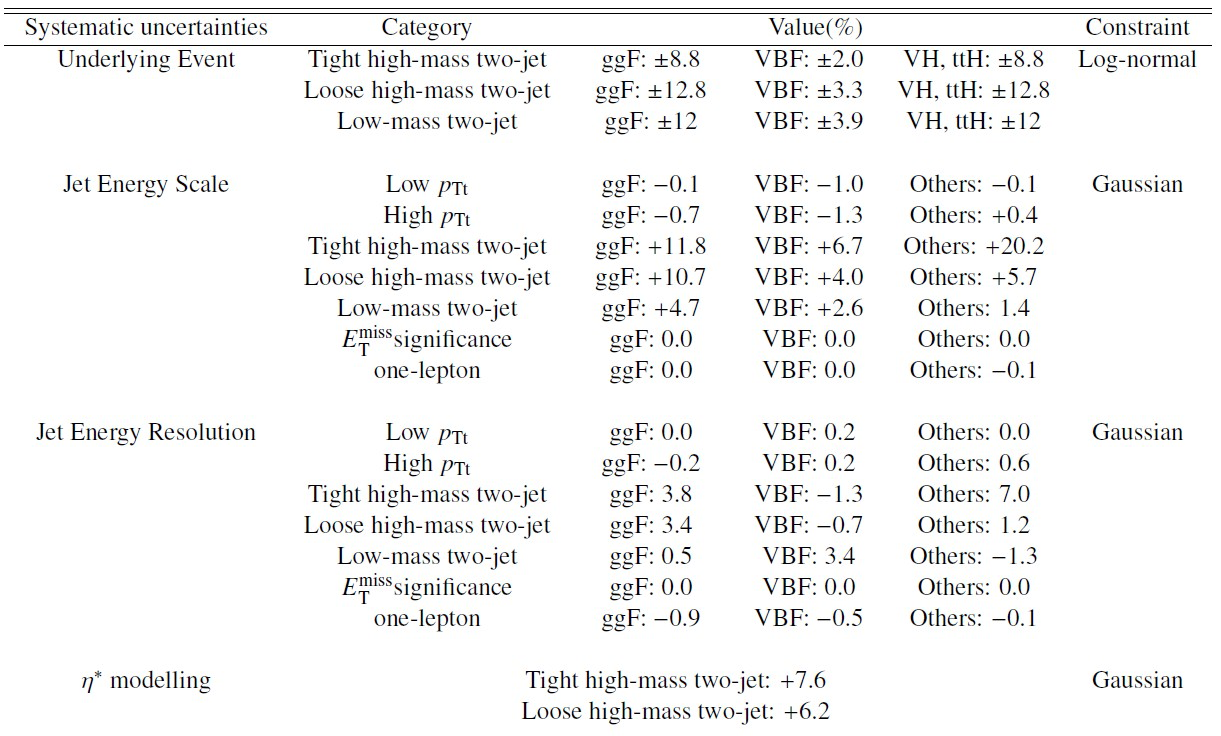 ATLAS-CONF-2013-012
40
Migration uncertainties II
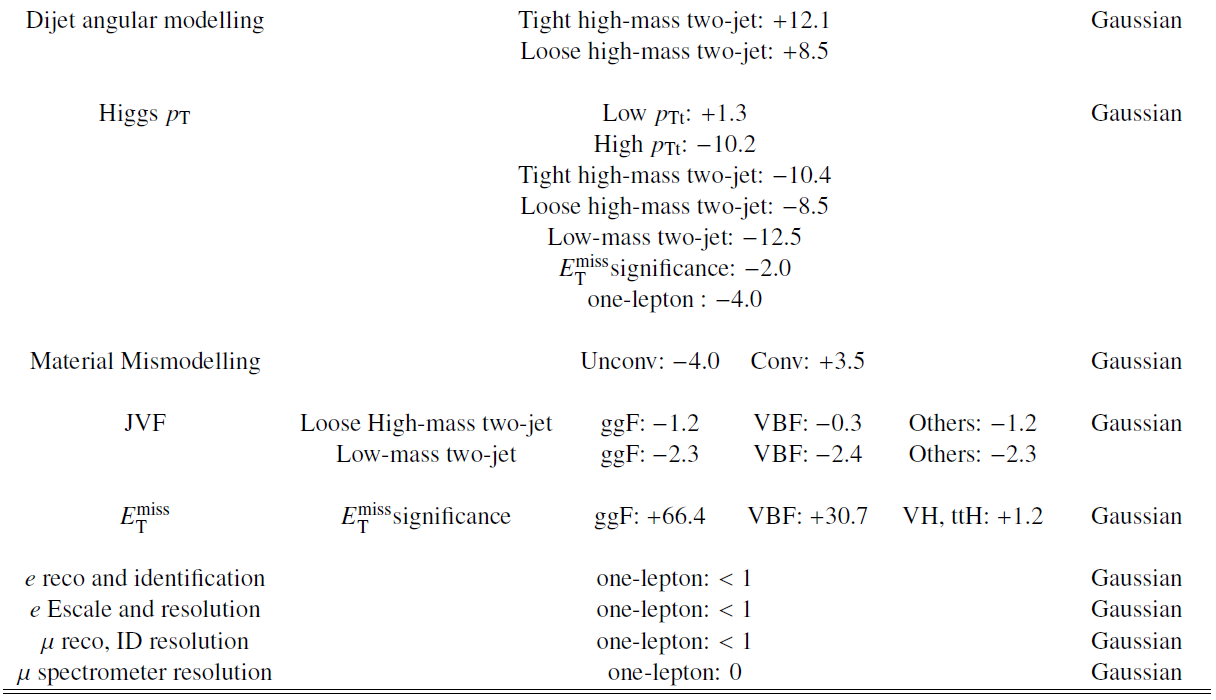 ATLAS-CONF-2013-012
41